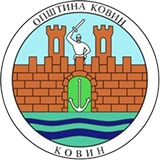 ОПШТИНА КОВИН
ВОДИЧ КРОЗ НАЦРТ 
ОДЛУКЕ О БУЏЕТУ за 2024. годину
1
Сврха ове презентације је да на што једноставнији и разумљивији начин објасни на који начин локална самоуправа планира у наредној години да користи јавне ресурсе како би се извршиле обавезе и задовољиле потребе грађана. 

Намера нам је да Вам дамо сажет и јасан приказ Нацрта одлуке о буџету општине Ковин за 2024. годину, која је по својој форми веома обимна и тешка за разумевање због специфичних појмова и класификација које је чине. 


Настојимо да кроз овај транспарентан приступ унапредимо Ваше разумевање и интересовање за локалне финансије, а у перспективи очекујемо и унапређење заједничке сарадње у постављању циљева, дефинисању приоритета и планирању развоја наше општине.
2
ИЗ БУЏЕТА ОПШТИНЕ ФИНАНСИРАЈУ СЕ:
Директни корисници буџетских средстава:
	- Скупштина општине
	- Председник општине
	- Општинско веће
	- Општинска управа
	- Правобранилаштво општине
Индиректни корисници буџетских средстава:
	- Библиотека „Вук Караџић” Ковин
	- Центар за културу Ковин
	- Установа за спорт
	- Предшколска установа
     - Установа социјалне заштите „Ласта“ Ковин
	- Туристички организација Ковина
	- Месне заједнице
Остали корисници јавних средстава:
	- Образовне институције (школе)
	- Здравствене институције (домови здравља)
	- Социјалне институције (Центар за социјални рад)
	- Непрофитне организације (удружења грађана,        
       невладине организације, итд.)
3
БУЏЕТ општине  је правни документ који утврђује план прихода и примања и расхода и издатака града за буџетску, односно календарску годину.

То значи да овај документ представља предвиђање колико ће се новца од грађана и привреде у току једне године прикупити и на који начин ће се тај новац трошити.

Из буџета се током године плаћају све обавезе локалне самоуправе. Исто тако у буџет се сливају приходи из којих се подмирују те обавезе. 

Председник општине и локална управа спроводе општинску политику, а главна полуга те политике и развоја је управо буџет општине.

Приликом дефинисања овог, за општину Ковин најважнијег документа, руководи се законским оквиром и прописима, стратешким приоритетима развоја и другим елементима.

Реалност је таква да постоје велике разлике између жеља и могућности, тако да креирање буџета подразумева утврђивање приоритета и прављење компромиса.
4
у буџетском процесу учествују:
Удружења грађана
Јавна предузећа
5
На основу чега се доноси буџет?
6
Укупни планирани приходи и примања општине Ковин за 2024. годину




Нацртом одлуке о буџету општине Ковин за 2024. годину планирана су средства из буџета општине у износу од 1.457.324.000 динара, пренета средства из ранијих година у износу од 135.399.466 динара и средства из осталих извора 70.980.141 динара.
1.663.703.607
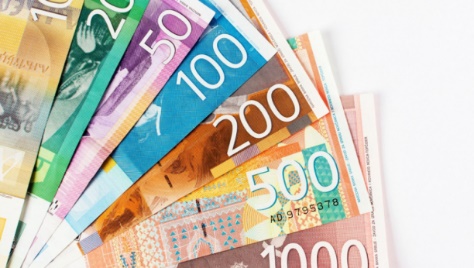 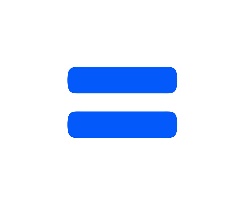 1.663.703.607
1.457.324.000
135.399.466
70.980.141
7
Шта су приходи и примања буџета ?
8
Структура планираних прихода и примања за 2024. годину
9
Графички приказ планираних прихода и примања за 2024. годину
10
промене Које се очекују у буџету ЗА 2024. ГОДИНУу односу на текућу 2023. годину:
Пројектовано је да ће укупни планирани приходи и примања наше општине у 2024. години бити смањени у односу на последњу измену Одлуке о буџету за 2023. годину за 97.171.393 динара, односно за 6,08 %.
-Пројектовано је смањење трансфера за 140.968.294 динара.
-Очекивано је и смањење осталих прихода за 32.965.021 динар.
-Капитални добровољни трансфери од физичких и правних лица у корист нивоа општина смањени су за 43.936.995 динара
-Пројектовано је увећање пореских прихода за 65.383.617  динара, а  Очекује се И ПОВЕЋАЊЕ примања од продаје нефинансијске имовине за 9.030.000 динара.
11
НАМЕНА јавнИХ средстАва  :
Буџет мора бити у равнотежи, што значи да расходи морају одговарати приходима. Укупни планирани расходи и издаци за 2024. годину у Нацрту одлуке о буџету  износе: 





РАСХОДИ Расходи представљају све трошкове општине за плате буџетских корисника, набавку роба и услуга, субвенције, дотације и трансфере, социјалну помоћ и остале трошкове које град/општина обезбеђује без директне и непосредне накнаде. 
ИЗДАЦИ представљају трошкове изградње или инвестиционог одржавања већ постојећих објеката, набавку земљишта, машина и опрeме неопходне за рад буџетских корисника.
РАСХОДИ И ИЗДАЦИ морају се исказивати на законом прописан начин, односно морају се исказивати: по програмима који показују колико се троши за извршавање основних надлежности и стратешких циљева града; по основној намени која показује за коју врсту трошка се средства издвајају; по функцији која показује функционалну намену за одређену област и по корисницима буџета што показује организацију рада града/општине.
1.663.703.607 динара
12
Расходе и издатке  буџета чине:
13
13
Структура пЛАНИРАНИХ расхода и издатака буџета за 2024. годину
14
промене у буџету  ЗА 2024. ГОДИНУу односу на текућу 2023. годину:
Пројектовано је да ће укупни планирани трошкови (расходи и издаци) наше општине за 2024. годину бити смањени у односу на последњу измену Одлуке о буџету за 2023. годину за 97.171.393 динара, односно за 5,52%.
Пројектовано је смањење субвенција за 7.284.569  динара;
Пројектовано је смањење капиталних издатака за 225.893.468 динара
Пројектовано је повећање расхода за запослене за 27.253.706 динара;
 Пројектовано је повећање коришћења роба и услуга за 38.715.170 динара;
 Пројектовано је повећање расхода за социјалне помоћи за 10.861.049 динара;
Пројектовано је повећање донација и трансфера за 16.181.534 динара;
Пројектовано је повећање административних трансфера за 40.435.014 динара


Из пренетих средстава из претходне године у износу од 135.399.466 динара, финансираће се расходи и издаци за које су обавезе преузете у 2023. години, а остале неизвршене.
15
Планирани расходи буџета по програмима
16
Графички приказ планираних расхода по програмима
17
Преглед планираних расхода буџета у 2024. години по  буџетским корисницима
18
Најважнији планирани капитални пројекти
19
Учешће грађана у буџетском процесу
О Нацрту Одлуке о буџету за 2024. годину у периоду од 01. до 15. новембра 2023. године спроведена је јавна расправа.
Документа која су саставни део Јавне расправе – Програм, упитник за јавност, образац за предлоге и јавне позиве, као и текст Нацрта Одлуке о буџету општине Ковин за 2024. годину,  могла су се преузети на сајту општине Ковин, https://www.kovin.rs/
Предлози, мишљења, сугестије, могли су се доставити путем е-поште
 trezor@kovin.org.rs
 У оквиру Јавне расправе на Нацрт Одлуке о буџету општине Ковин за 2024. годину, дана 14.11.2023. године,  одржан је отворени састанак/скуп  надлежних органа Општине са заинтересованим грађанима и грађанкама, привредницима, представницима удружења и средстава јавног информисања.
20
Учешће грађана у буџетском процесу
У периоду од 22. новембра до 01. децембра 2023. године, Општина Ковин  је спровела анкету о томе које пројекте би ваљало финансирати из буџета Oпштине. 
Грађани су анкети могли пристпити и преко сајта или фејсбук странице Општине.
Укупно попуњених електронских анкета било је 134 (путем сајта општине Ковин на веб адреси www.kovin.org.rs и преко линка на фејсбук страници www.facebook.com/oukovin/ ). 

Учесницима анкете омогућено је да на предвиђеном делу анкете напишу своје идеје и образложе зашто су оне важне за општину Ковин. 

Учесници анкете обавештени су да је општина Ковин донела План развоја за период 2022-2028, План капиталних инвестиција за 2024. годину и ушла у процедуру израде Средњорочног плана.
21
Учешће грађана у буџетском процесу
Листа предлога из Анкете, за пројекте који не излазе из оквира надлежности Општине:
Изградња објекта за спорт и културу у Мраморку;
Изградња бициклистичке стазе Ковин - Баваниште и Ковин - Скореновац;
Изградња бициклистичке стазе у Баваништу;
Санација путева на територији општине Ковин;
Санација пута Мраморак – Делиблато;
Сређивање паркова;
Више паркинг места код пијаце у Ковину;
Уређење паркинга (код Поште, фотографске радње „Фото Тома“, код Центра за социјални рад и ПУ „Наша Радост“ у Ковину)
Улагање у школе по селима и Ковину;
Улагање у здравствене установе по селима и Ковину;
Постављање посебних контејнера за прикупљање секундарних сировина (одвајање пластике, папира/картона и стакла) и рециклажа;
22
Асфалтирање улица (Војвођанска, Поштанска, Браће Југовића, Милеве Марић, Стевана Мокрањца, Коче Анђелковића и Ватрогасне у Ковину);
Уређење тротоара у Поштанској улици и део улице Светозара Марковића до пијаце и старе аутобуске станице у Ковину; 
Уређење тротоара у улици Иве Лоле Рибара (од улице Светог Саве до улице Бранислава Нушића);
Уређење тротоара у Војвођанској улици у Ковину;
Озелењавање Ковина, замена дрвећа које је оболело новим, као и формирање новог дрвореда у свим деловима града;
Куповина мини буса, који би служио за превоз спортиста, чланова удружења;
Чишћење обале и шеталишта на Дунавцу;
Инвестирање у спортске клубове и помоћ истима;
Рециклажни центар у коме ће се након сепарације радити примарни третман отпада, сређивање, просејавање и паковање уз класирање отпада, који ће се даље продавати регистроваим оператерима;
Поправка рупа на путевима на територији општине Ковин;
Сређивање плоче код Центра за културу у Ковину;
ИТ хуб са простором за обуку и развој младих.
23
Захваљујемо се на издвојеном времену!

Надамо се да ВАМ је ова презентација 
олакшала  разумевање  садржине буџета.
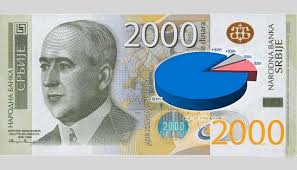 24